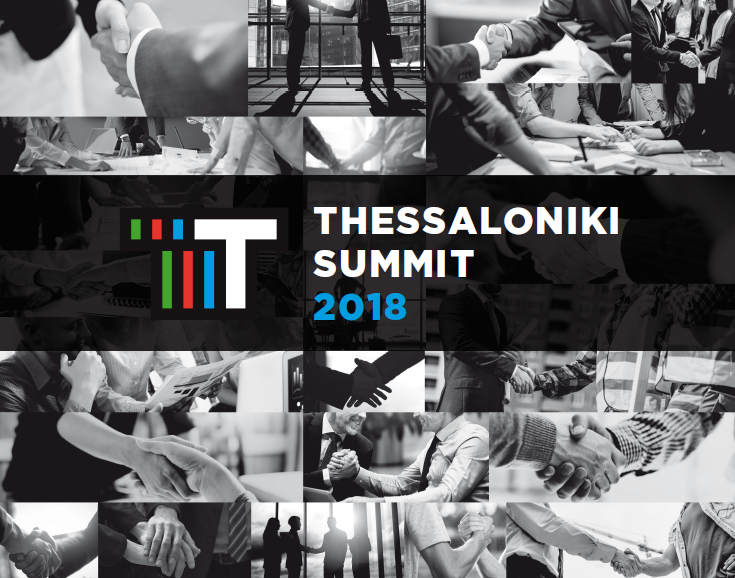 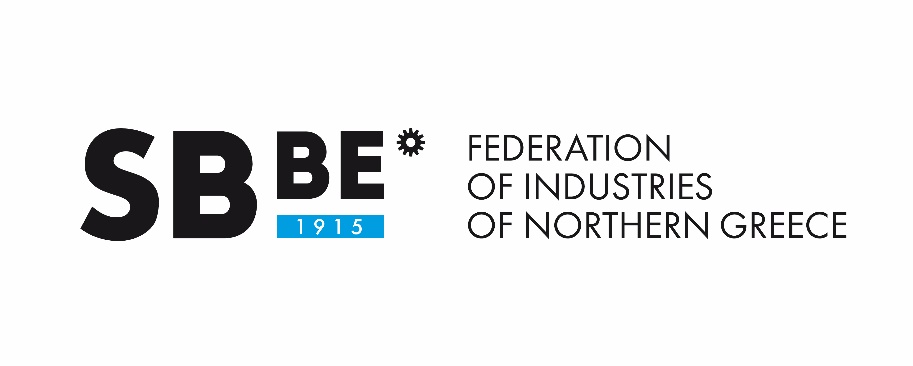 ATHANASIOS SAVVAKIS
President 
Federation of Industries 
of Northern Greece
Αναδεικνύει τη σημασία και τα πλεονεκτήματα της Θεσσαλονίκης και της Βόρειας Ελλάδας για την οικονομική και κοινωνική ανάπτυξη. 
Αναλύει τις γεωπολιτικές προοπτικές της περιοχής.
Εξετάζει τον αναπτυξιακό ρόλο των ευρωπαϊκών χωρών, των ΗΠΑ, αλλά και τρίτων χωρών, στη διαπεριφερειακή συνεργασία.
Προβάλλει τις επενδυτικές ευκαιρίες στο πεδίο της βιομηχανίας, των υποδομών, της ενέργειας και της τεχνολογίας, και,
Λαμβάνει υπόψη το πλαίσιο της Ευρωπαϊκής ολοκλήρωσης και διερευνά τις αναγκαίες προσαρμογές των αναπτυξιακών πολιτικών.
Τα αποτελέσματα της έρευνας γνώμης μεταξύ 300 μεταποιητικών επιχειρήσεων της Βόρειας Ελλάδας
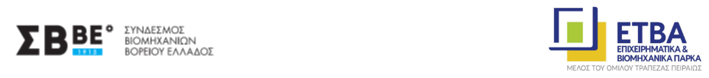 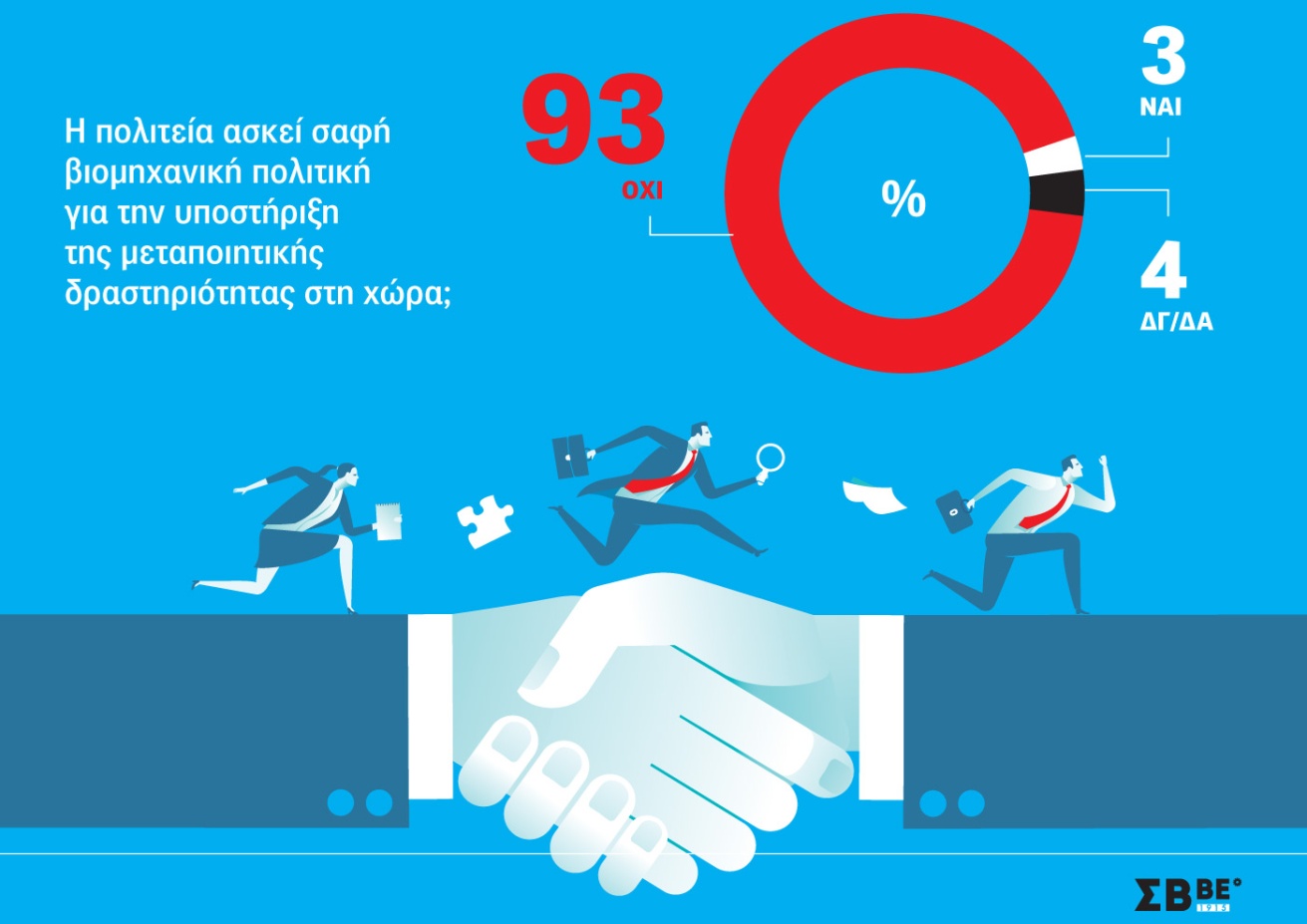 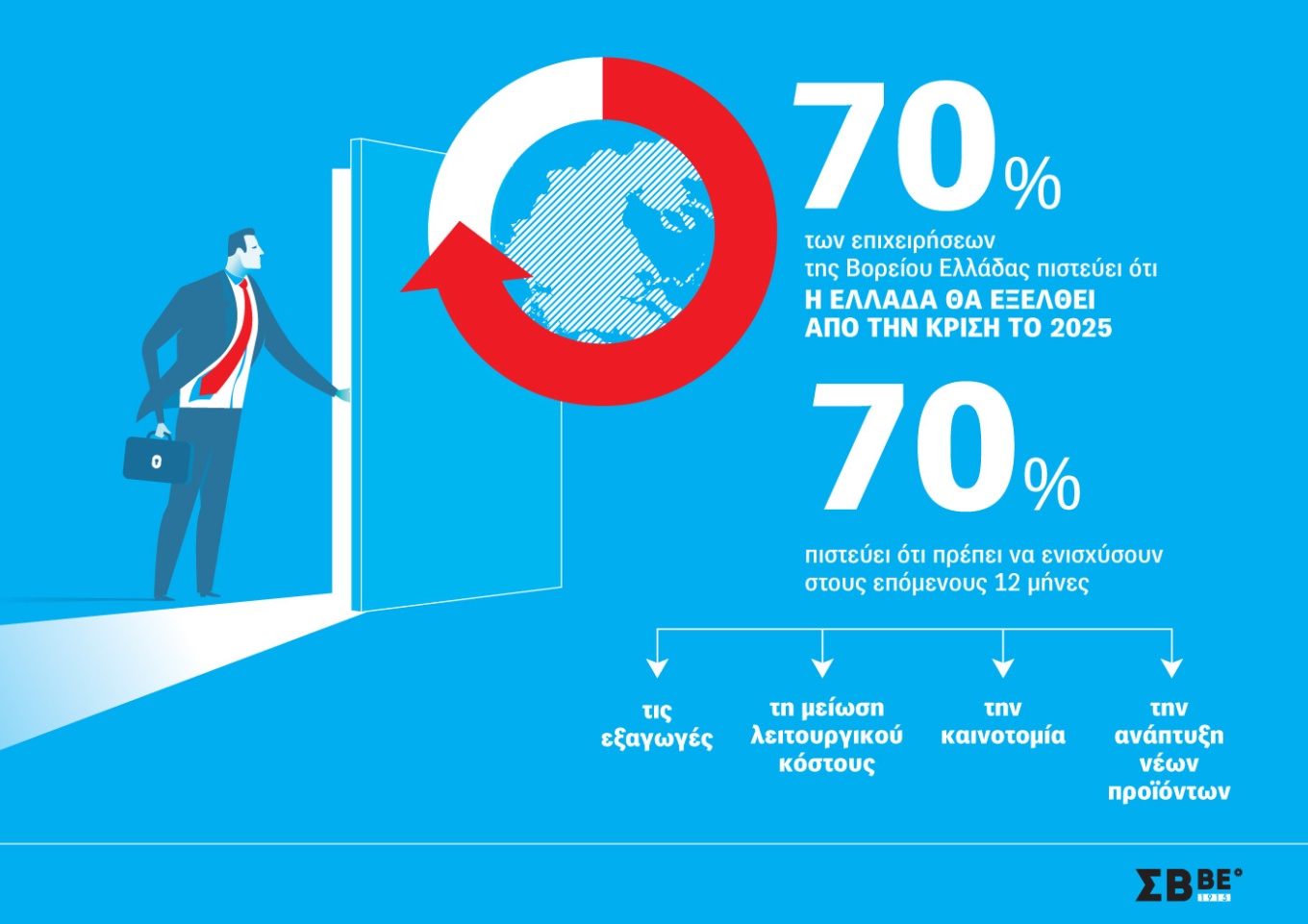 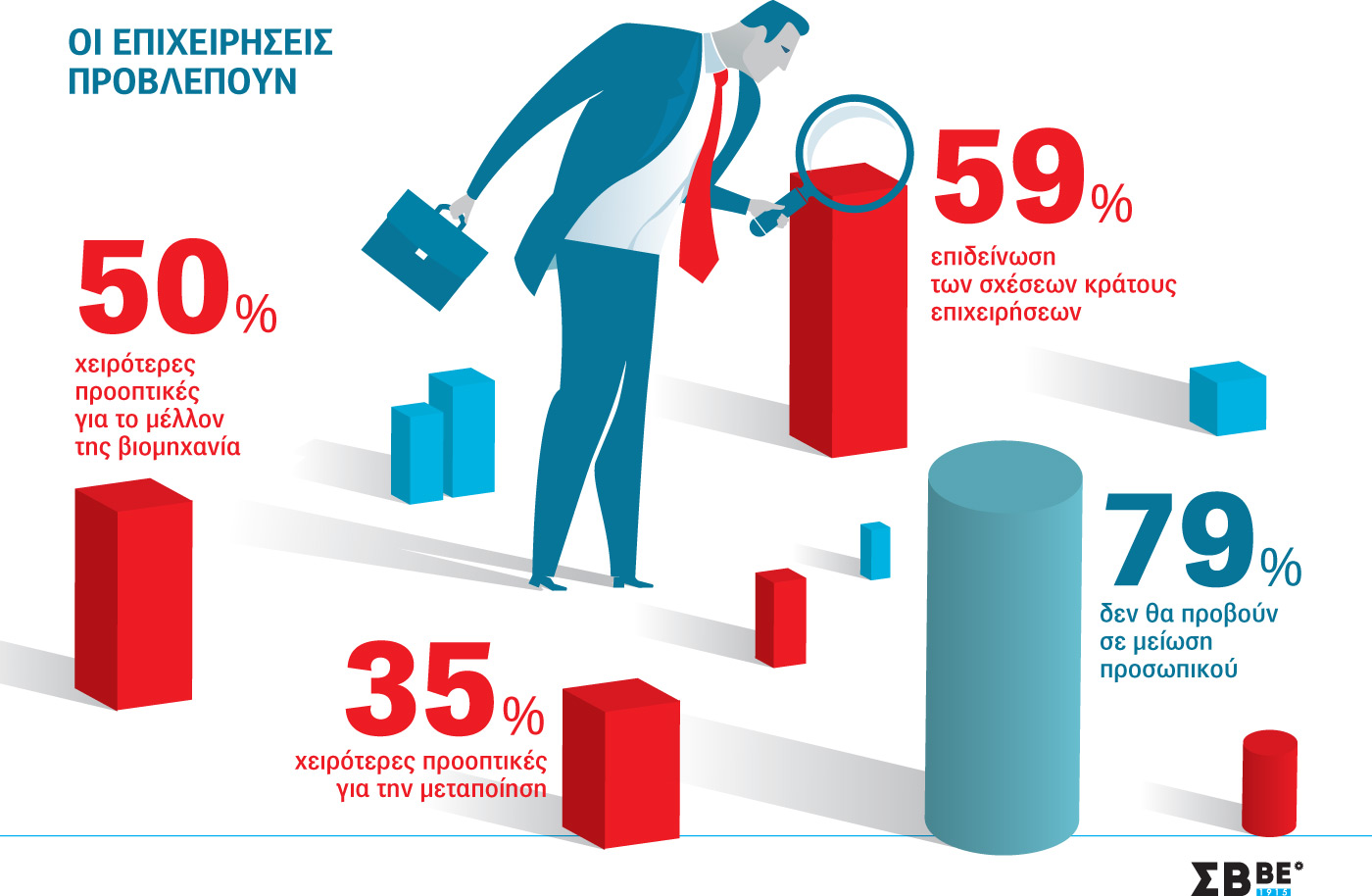 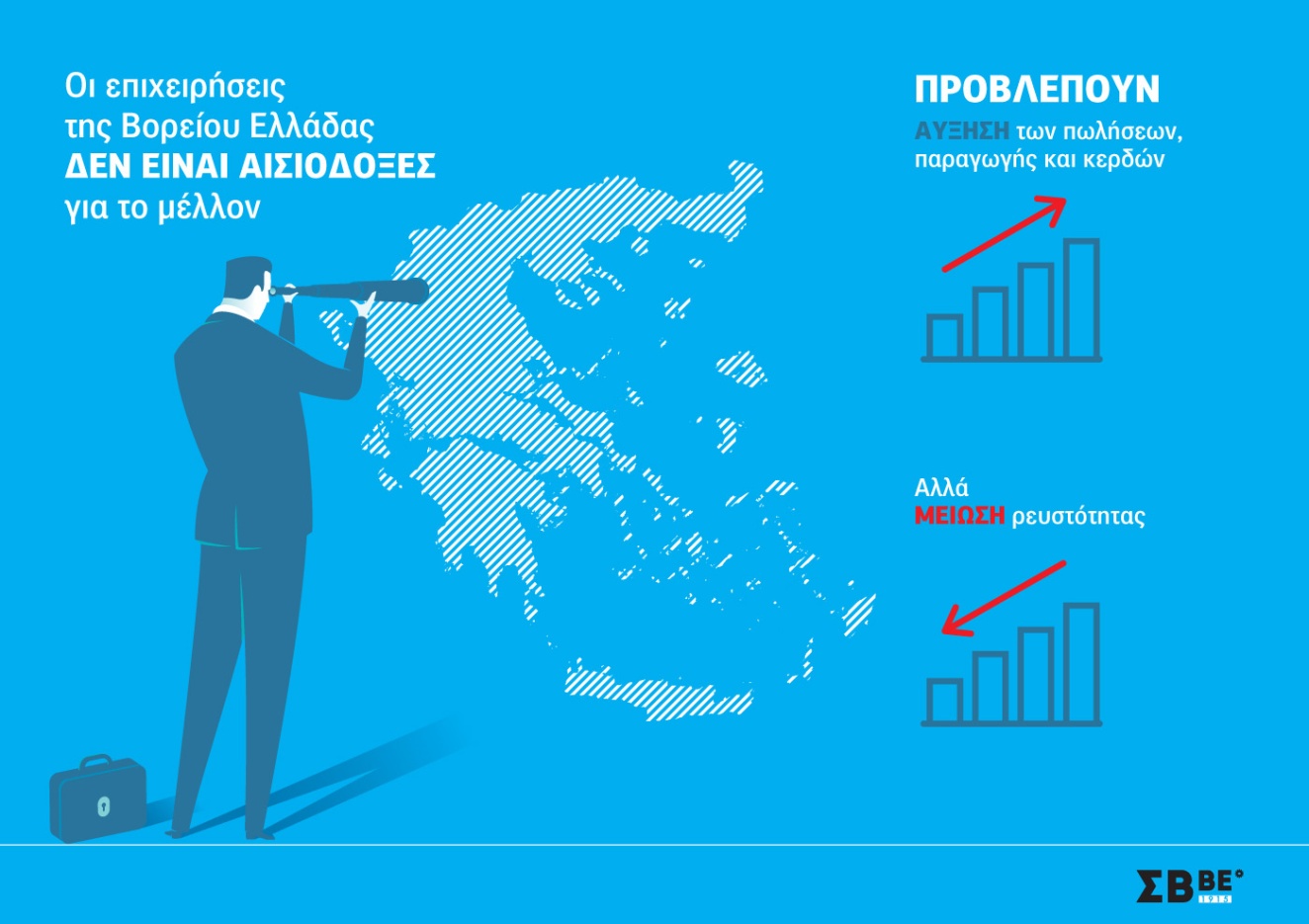 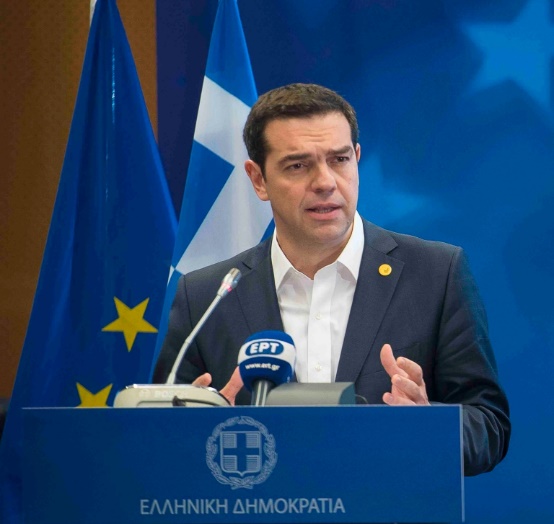 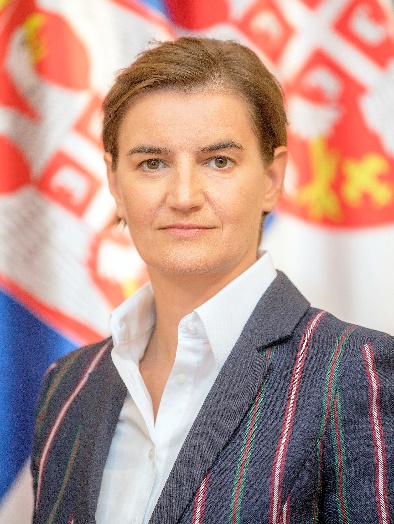 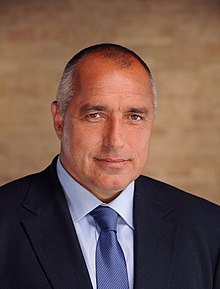 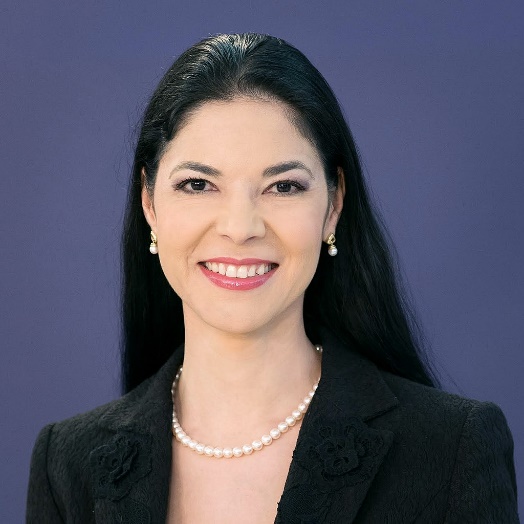 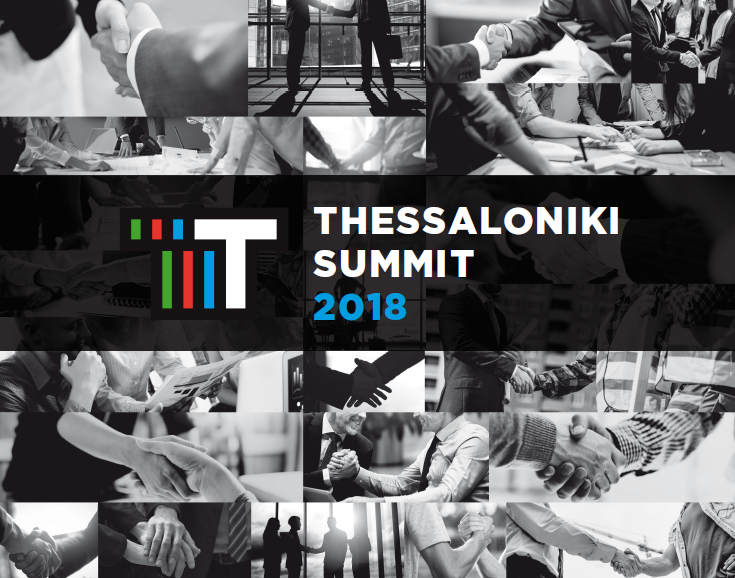 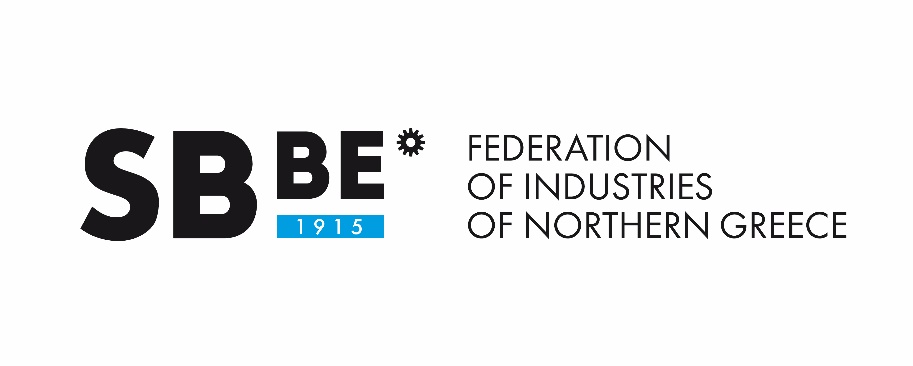 ATHANASIOS SAVVAKIS
President 
Federation of Industries 
of Northern Greece